Какие они нежные…
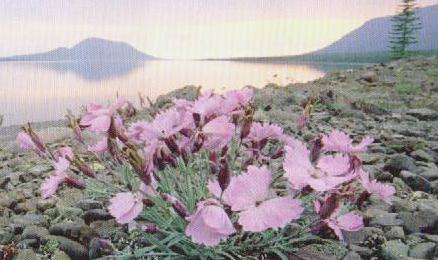 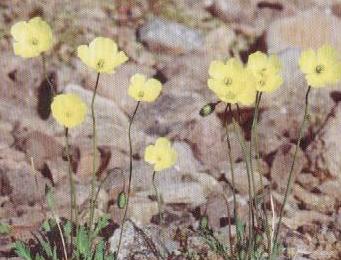 Гвоздика ползучая (Diantbus repens Willd)
Мак изменчивый (Papauer uariegatum Tolm)
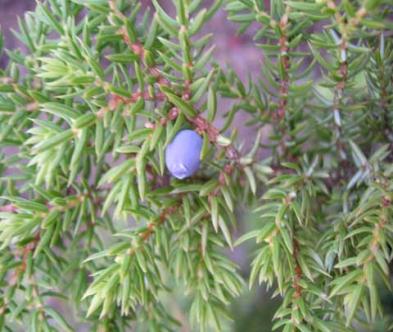 Арника Ильина          (Arnica iljinii (Maguire) Iljin)
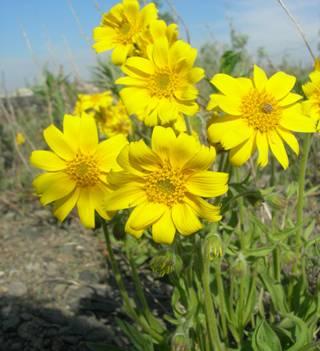 Можжевельник сибирский 
(Juniperus sibirica Burgsd.)
Здесь царство ягодных кустарников…
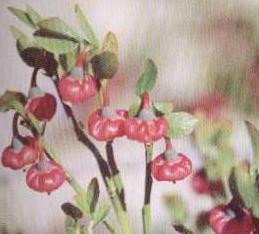 Рябина сибирская (Sorbus sibirica Hedl.)
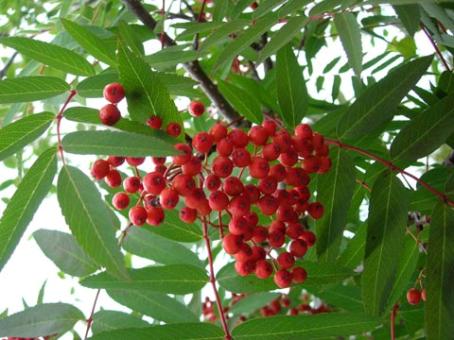 Черника 
(Vaccinium myrtillis L.)
Голубика обыкновенная  (Vaccinium uliginosum L.)
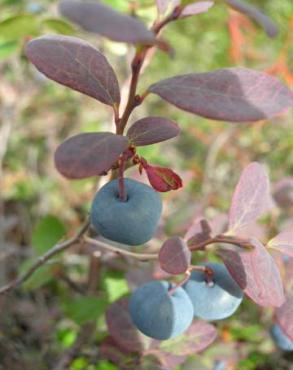 Брусника обыкновенная (Vaccinium vitis-idaea L.)
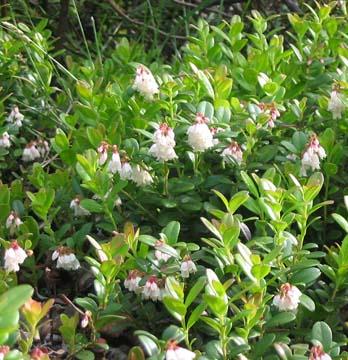 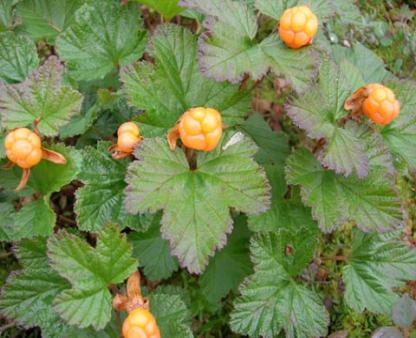 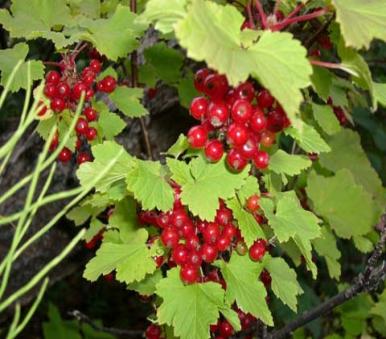 Морошка 
(Rubus chamaemorus L.)
Смородина печальная (Ribes triste Pall.)
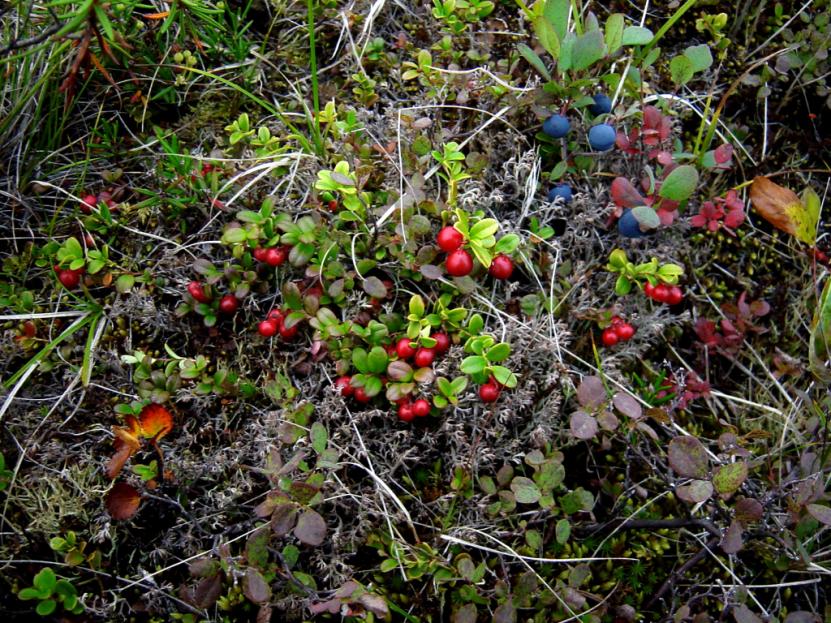 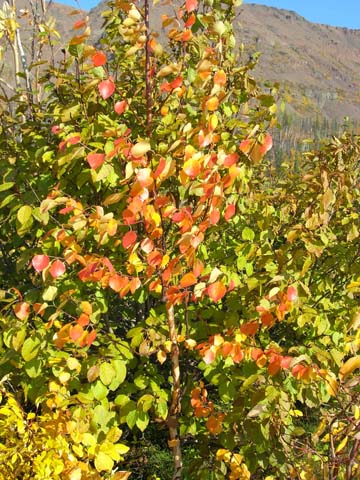 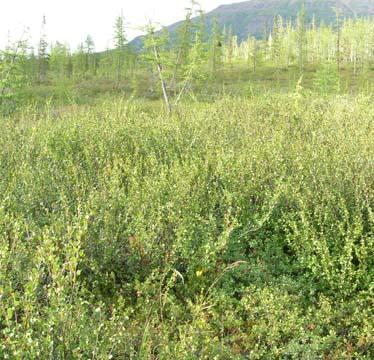 Береза карликовая (Betula nana L.)
Берёза извилистая  (Betula tortuosa Ledeb.)
В природном заповеднике Путоранский встречаются редкие виды растений, занесенных в Красную книгу.
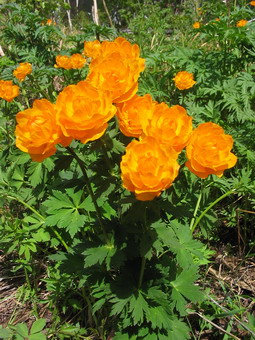 Купальница азиатская, жарок (Trollis asiaticus L.)
КУРОПАТКА
Заяц – беляк
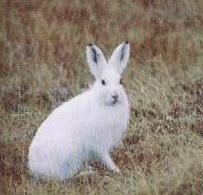 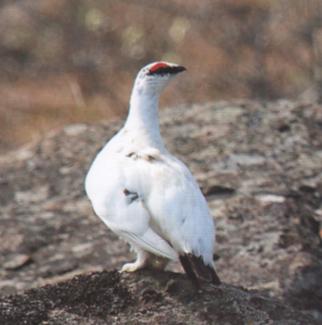 Здесь встречается уникальное животное – снежный баран.
Путоранский cнежный баран (Ouis nivicola borealis)
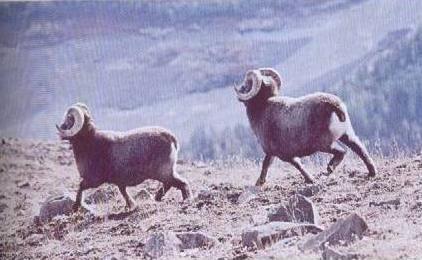 Пернатые представители фауны плато.
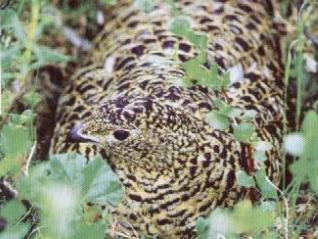 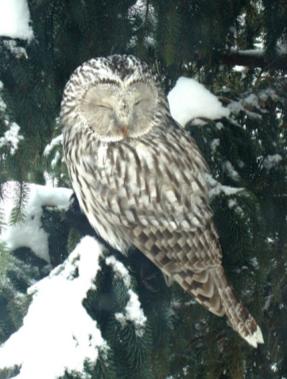 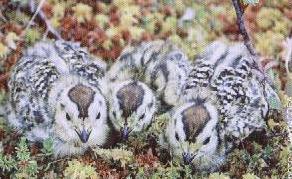 НЕЯСЫТЬ
Белая куропатка и ее птенцы (Lagopus lagopus)
Длиннохвостая неясыть (Strix uralensis)
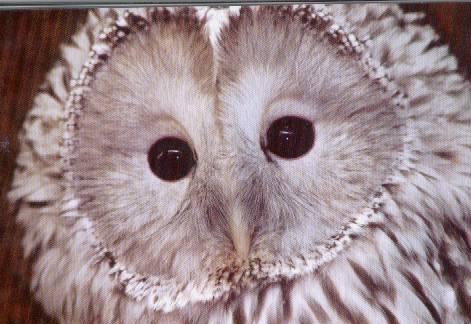 КРАСНОЗОБАЯ ГАГАРА
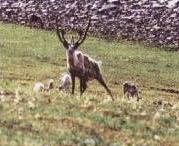 Домашний северный олень (Domestis reindeer)
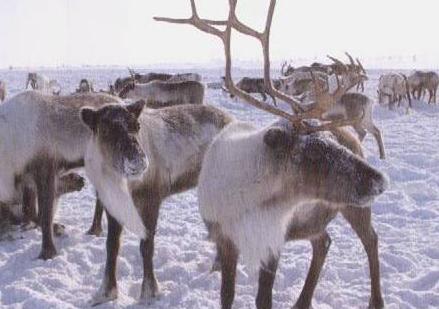 Дикий северный олень (Rangifer tarandus)
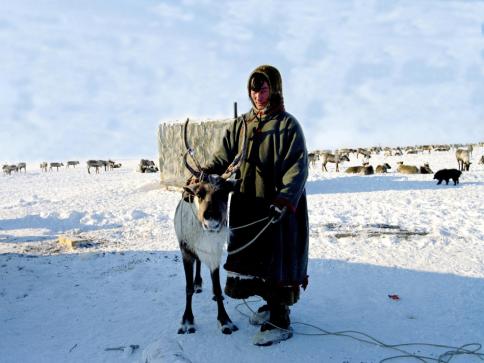 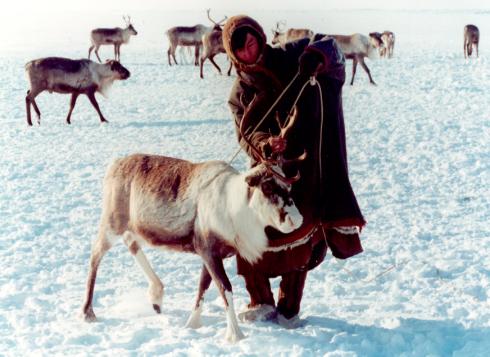 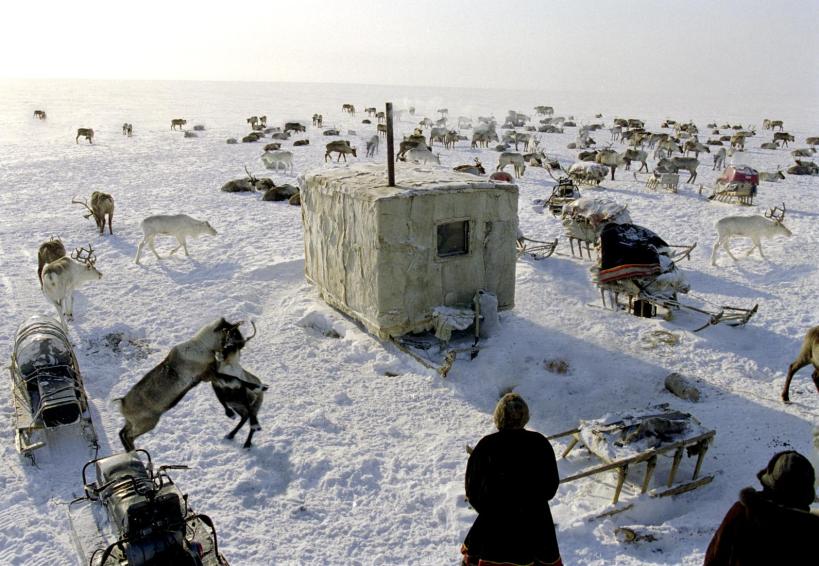 Жемчужина Таймырского Заполярья 
– плато Путорана
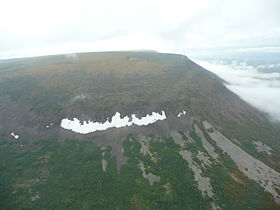 Путорана - с эвенкийского «горы без вершин»
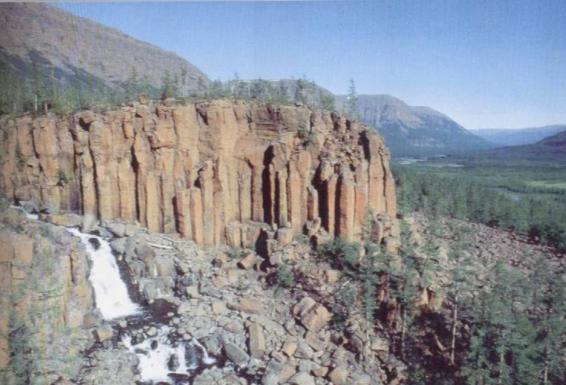 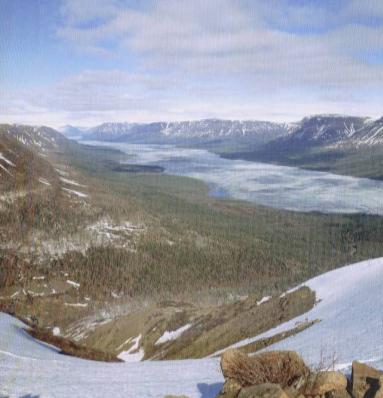 Скалы в долине реки Капчуг
Плато
Озеро Хантайское
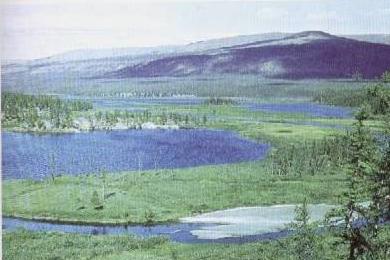 МЕСТОПОЛОЖЕНИЕ:
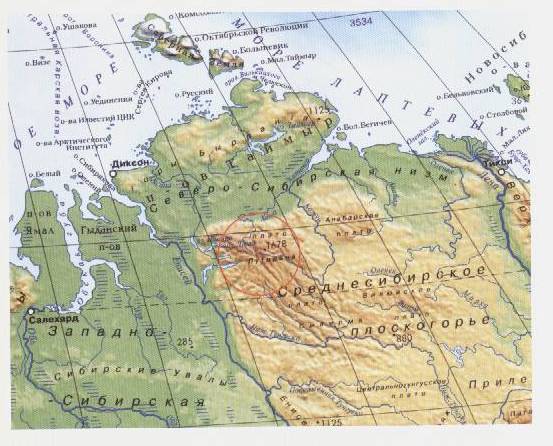